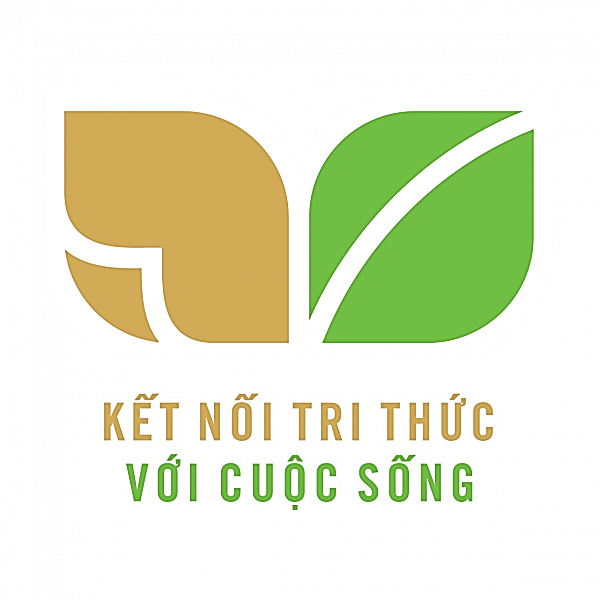 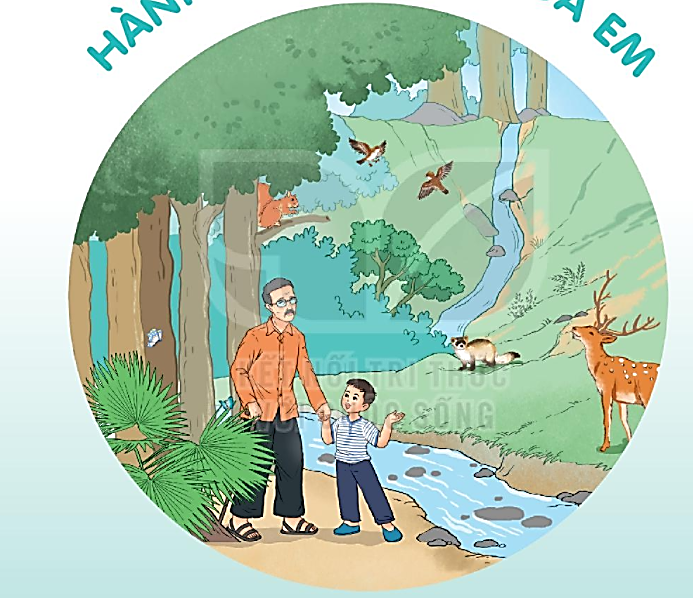 HÀNH TINH XANH CỦA EM
SỰ TÍCH CÂY THÌ LÀ
BÀI 11
BÀI 11
Hãy kể tên một số cây rau mà em biết.
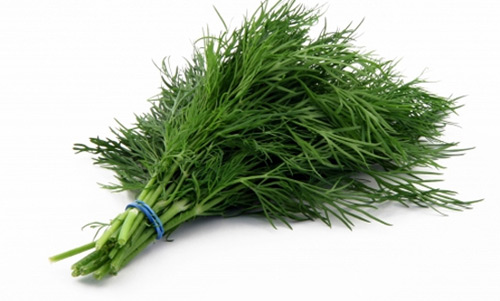 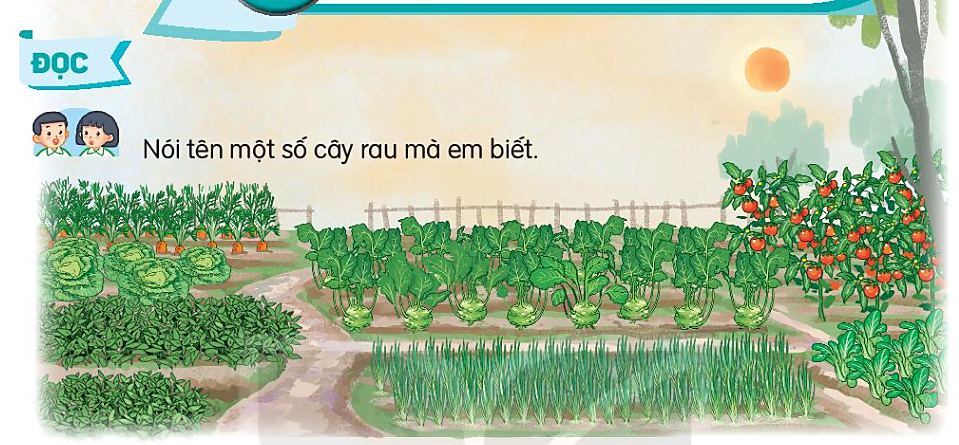 SỰ TÍCH CÂY THÌ LÀ
BÀI 11
BÀI 11
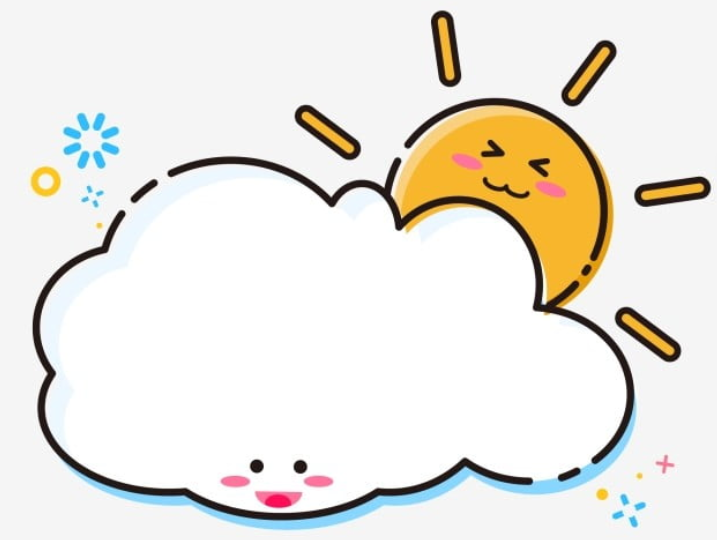 TIẾT 1 – 2
ĐỌC
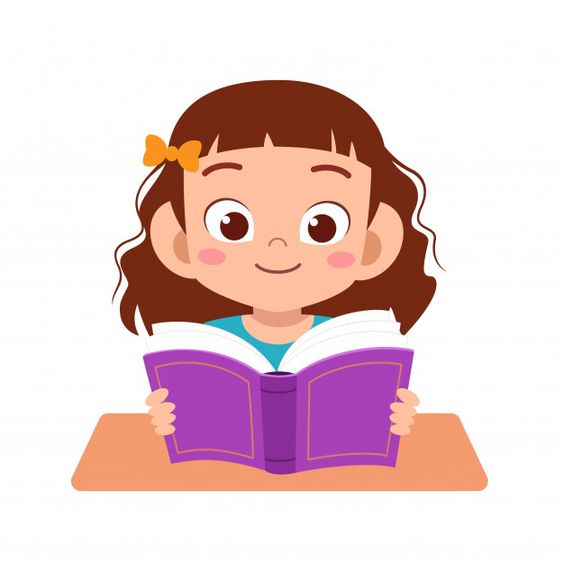 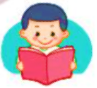 Sự tích cây thì là
Ngày xưa, cây cối trên trái đất chưa có tên gọi. Trời bèn gọi chúng lên để đặt tên. Cây cối mừng rỡ kéo nhau lên trời. Trời chỉ tay vào từng cây và đặt tên:
- Chú thì ta đặt tên cho là cây dừa.
- Chú thì ta đặt tên cho là cây cau.
- Chú thì ta đặt tên cho là cây mít…
Trời đặt tên mãi vẫn chưa hết. Về sau, trời chỉ nói vắn tắt:
- Chú thì là cây cải.
Chú là cây ớt.
Chú là cây tỏi…
Khi các loài cây đều có tên, bỗng một cái cây dáng mảnh khảnh, lá nhỏ xíu đến xin đặt tên.
- Chú bé tí xíu, chú có ích gì để ta đặt tên nào? – trời hỏi.
Cây nhỏ liền thưa:
- Thưa trời, khi nấu canh riêu cá hoặc làm chả cá, chả mực mà không có con thì mất cả ngon ạ.
Trời liền bảo:
- Ừ, để ta nghĩ cho một cái tên. Tên chú thì… là… thì… là…
Trời còn đang suy nghĩ, cây nhỏ đã chạy đi xa rồi. Nó mừng rỡ khoe với bạn bè:
- Trời đặt tên cho tôi là cây “thì là” đấy!
 (Sự tích cây thì là – Trịnh Mạnh kể))
Các từ khó phát âm
vắn tắt
mảnh khảnh
canh riêu
suy nghĩ
Ngắt câu
- Thưa trời, khi nấu canh riêu cá hoặc làm chả cá, chả mực mà không có con thì mất cả ngon ạ.
Các từ cần giải nghĩa
: nói một cách ngắn gọn.
vắn tắt (nói)
mảnh khảnh
: cao gầy,nhỏ,trông có vẻ yếu ớt
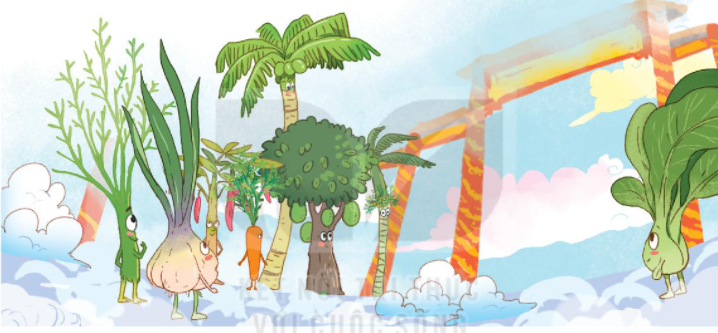 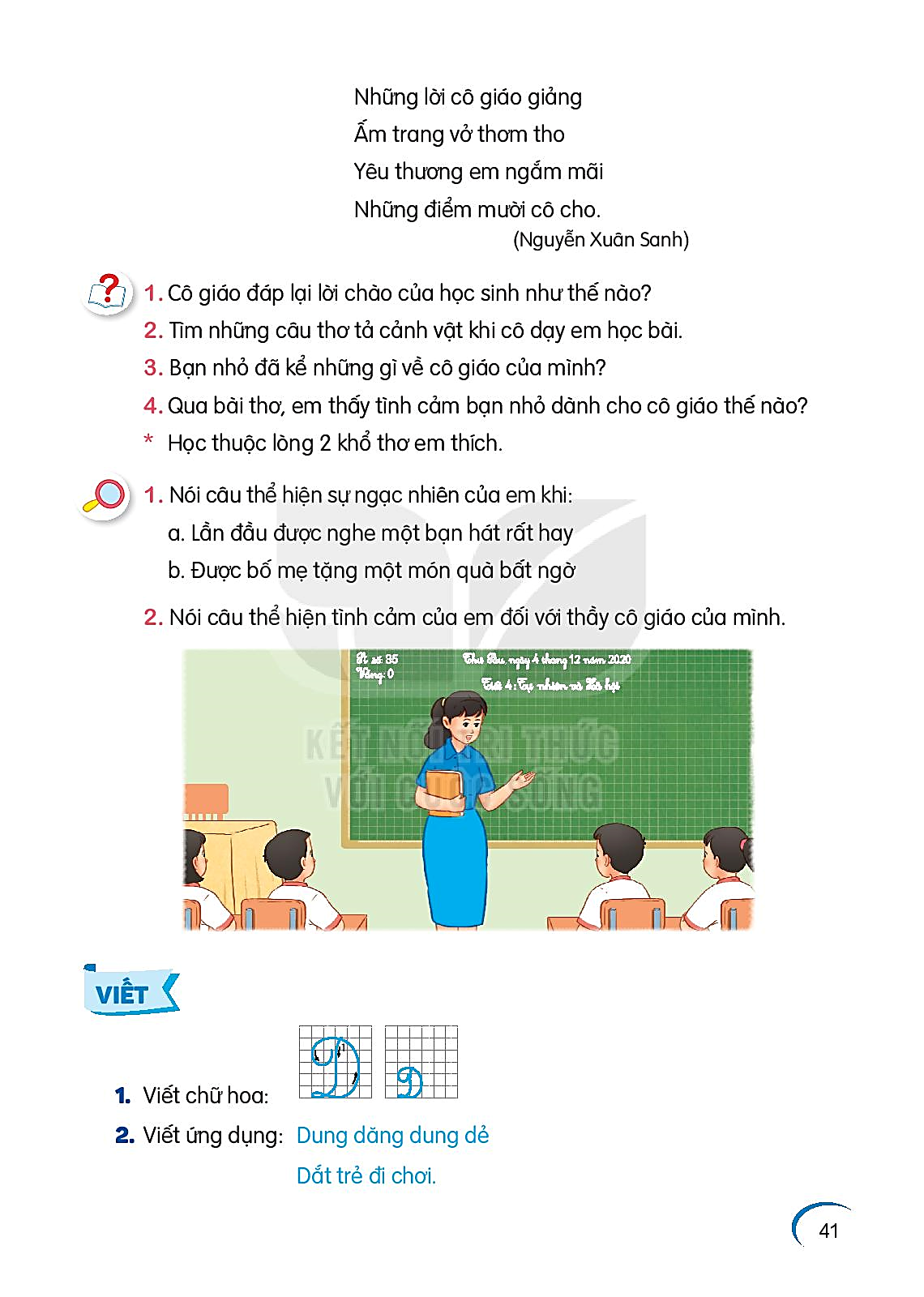 TRẢ LỜI CÂU HỎI
2. để được trời đặt tên, cái cây dáng mảnh khảnh, lá nhỏ xíu đã giới thiệu về mình như thế nào?
Cây nhỏ liền thưa:
- Thưa trời, khi nấu canh riêu cá hoặc làm chả cá, chả mực mà không có con thì mất cả ngon ạ.
SỰ TÍCH CÂY THÌ LÀ
BÀI 11
BÀI 11
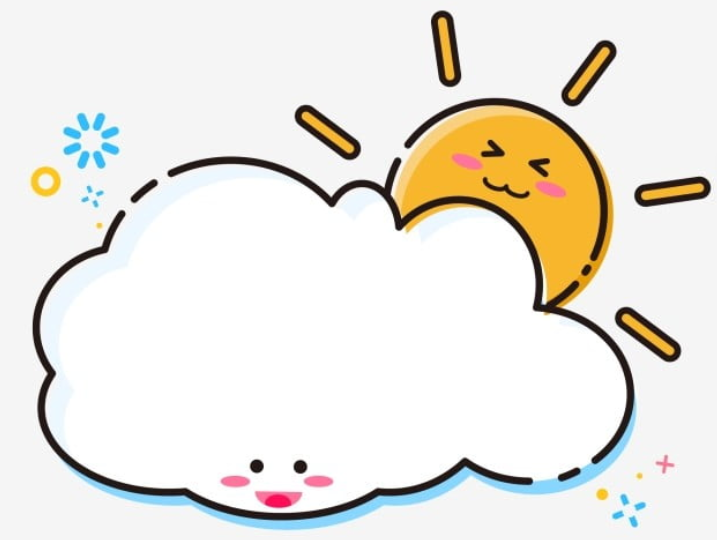 TIẾT 3
VIẾT
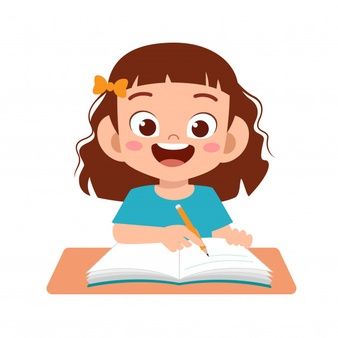 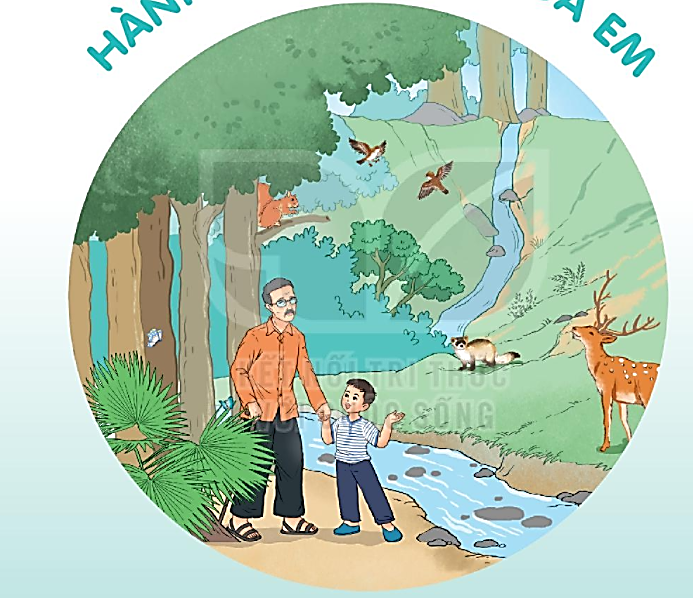 CHỮ HOA V
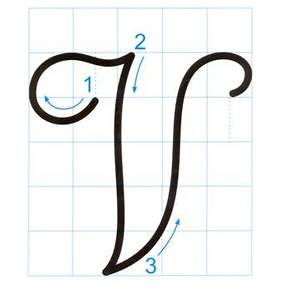 Viết chữ hoa V
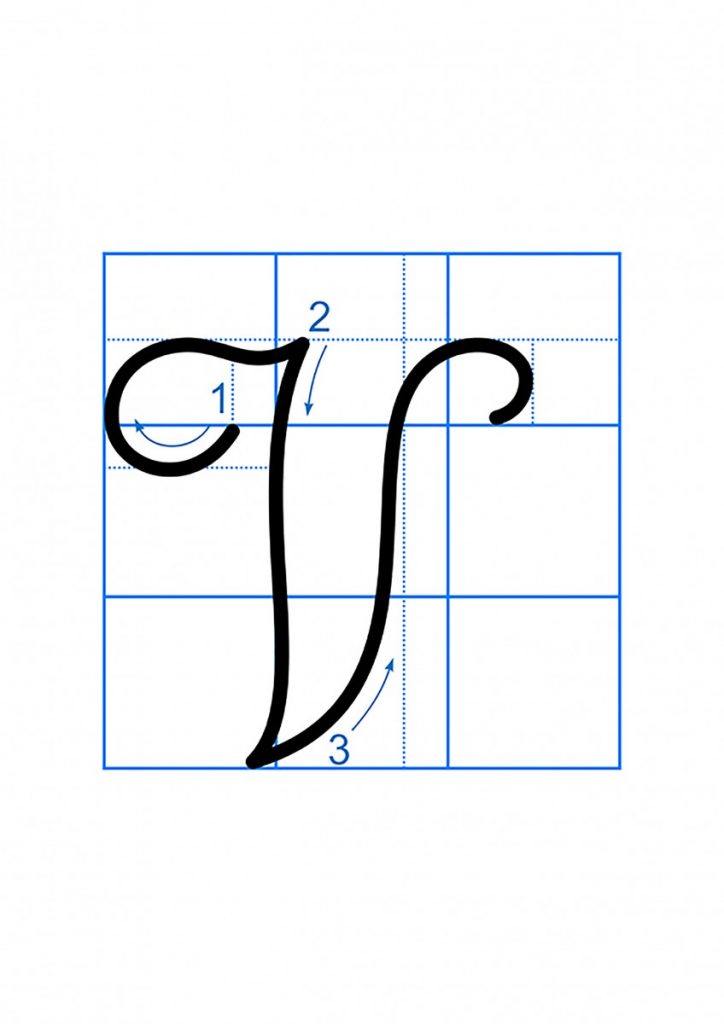 Viết chữ hoa V (Cỡ vừa)
Viết chữ hoa V (Cỡ nhỏ)
Viết ứng dụng
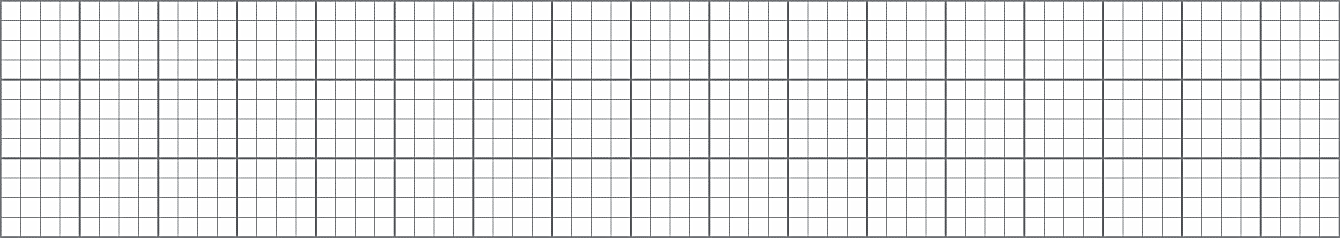 VưŊ cây Ǖίaζ wăm xaζ Ǉō .
a. Chữ cái nào được viết hoa? 
  Chữ  V
b. Những chữ cái nào cao 2.5 li ?
 Chữ V, y, h
SỰ TÍCH CÂY THÌA LÀ
BÀI 11
BÀI 11
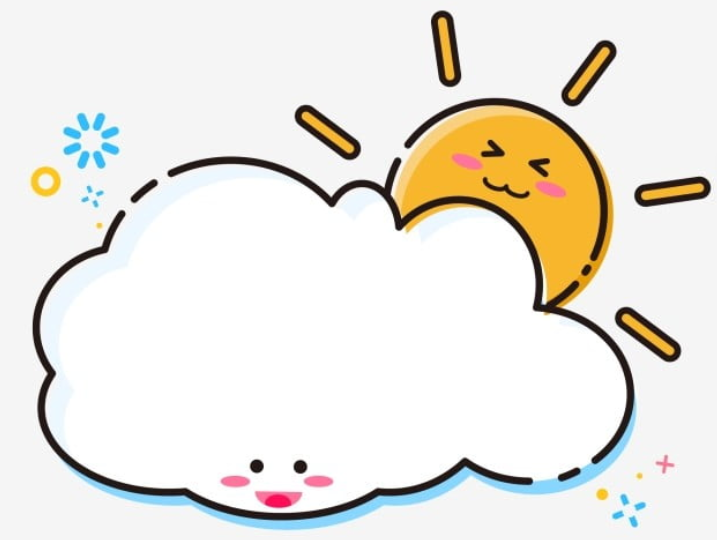 TIẾT 4
NÓI VÀ NGHE
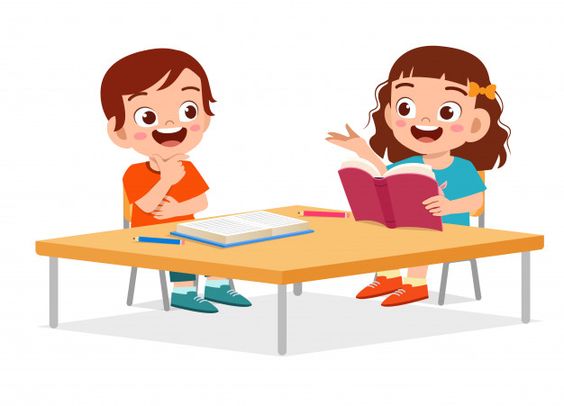 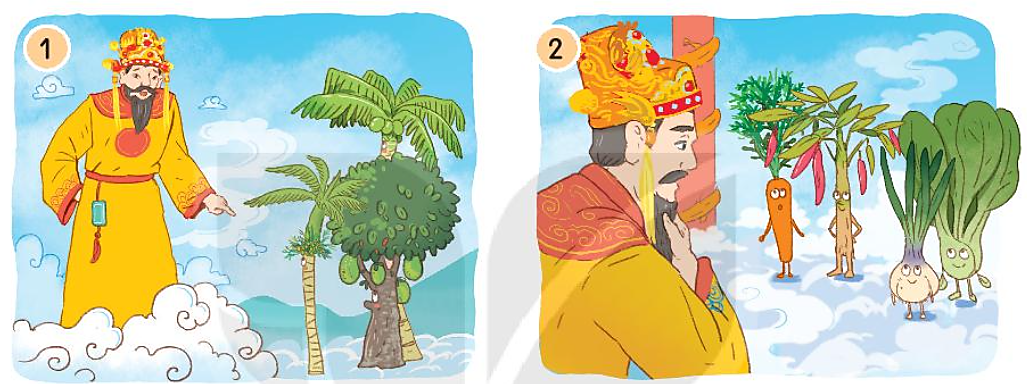 Cây cối lên trời xin tên.
Trời ban tên cho các loài cây: dừa, cau, mít, vải, ớt, tỏi.
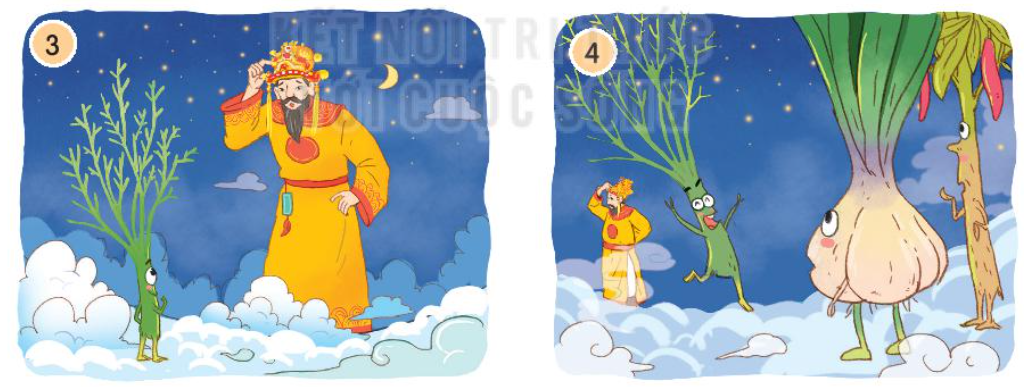 Cây nhỏ xin trời bạn tên và tự giới thiệu về mình.
Vì cây nhỏ vội vàng nên đã nghe nhầm lời lẩm nhẩm của trời là tên mình.
Sự tích cây thì là
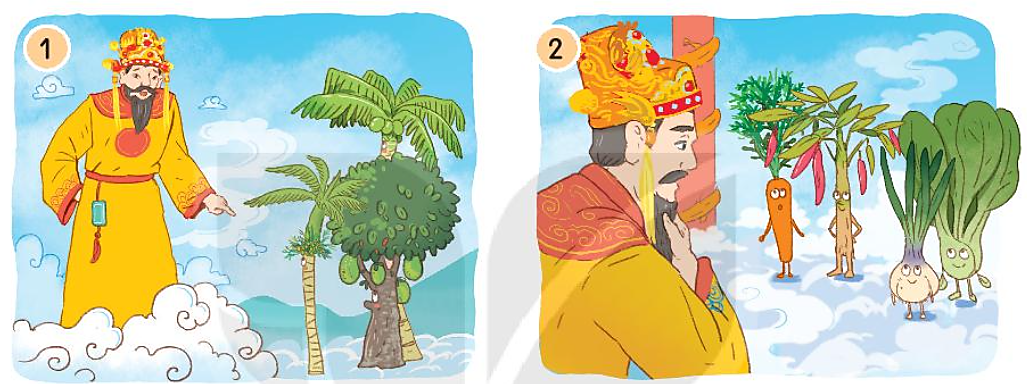 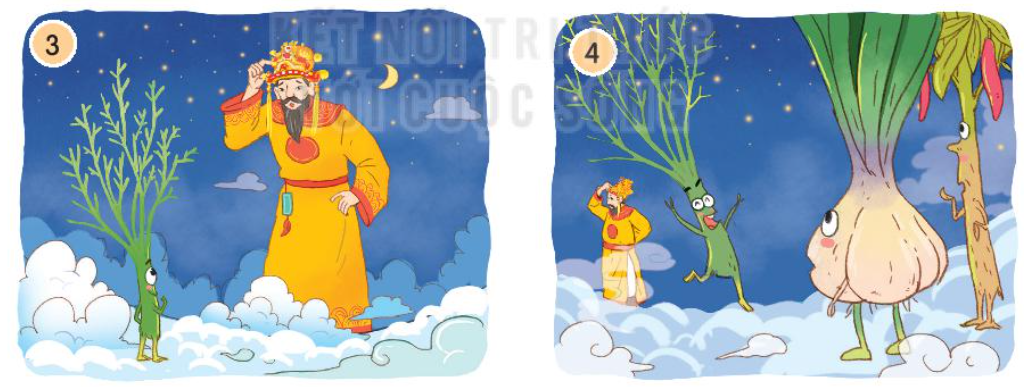